Функциональная асимметрия мозга и функционирование сознания
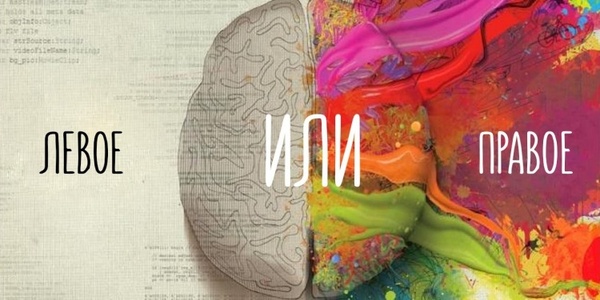 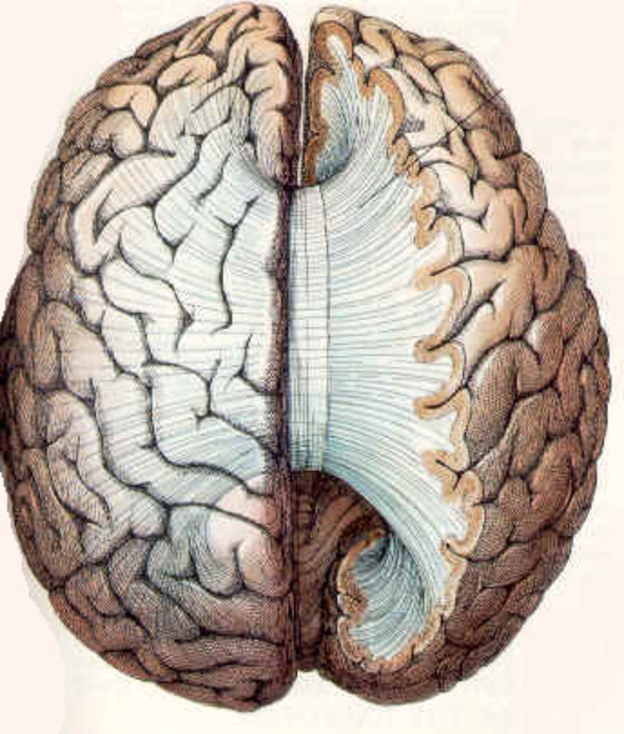 «МОЗОЛИСТОЕ ТЕЛО» МОЗГА
ИДЕЯ НЕОБЫЧНОГО ЛЕЧЕНИЯ БЕЗНАДЕЖНЫХ СЛУЧАЕВ ЭПИЛЕПСИИ
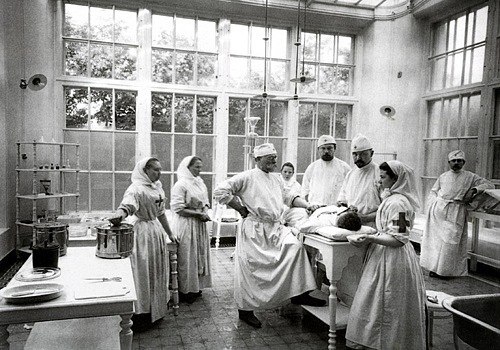 СТРАННОЕ, НЕ СВЯЗАННОЕ ПОВЕДЕНИЕ ПАЦИЕНТОВ ПОСЛЕ ОПЕРАЦИИ
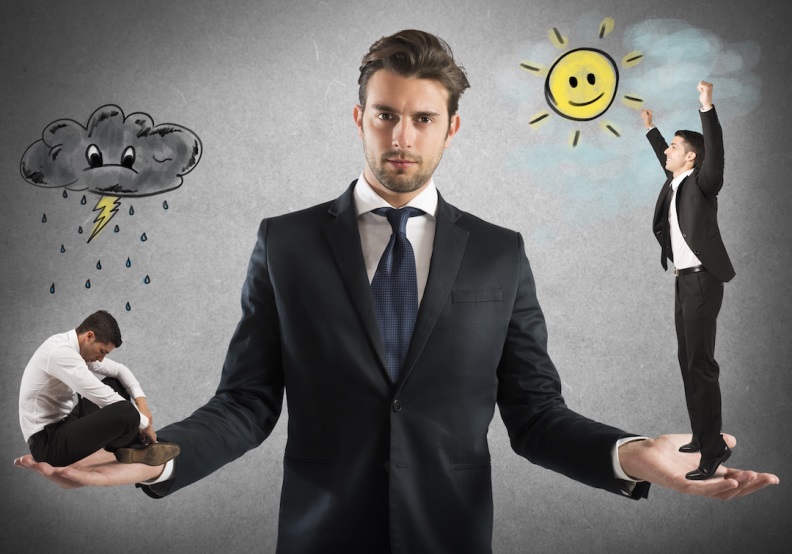 ФУНКЦИОНИРОВАНИЕ СОЗНАНИЯ
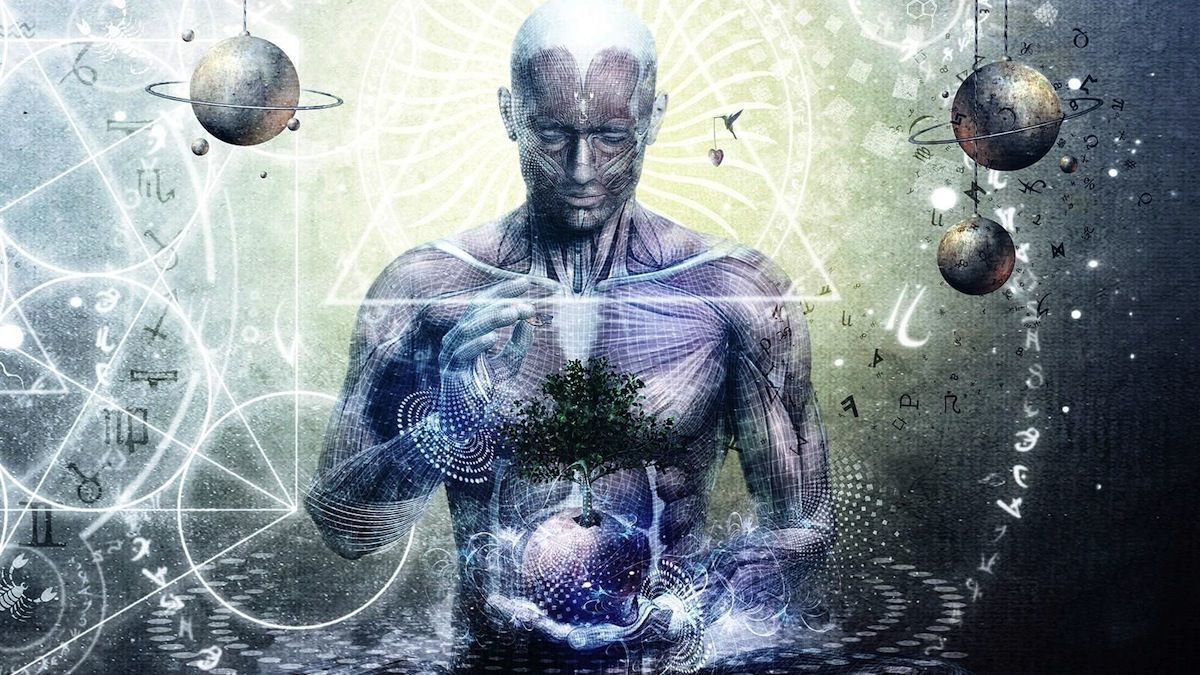 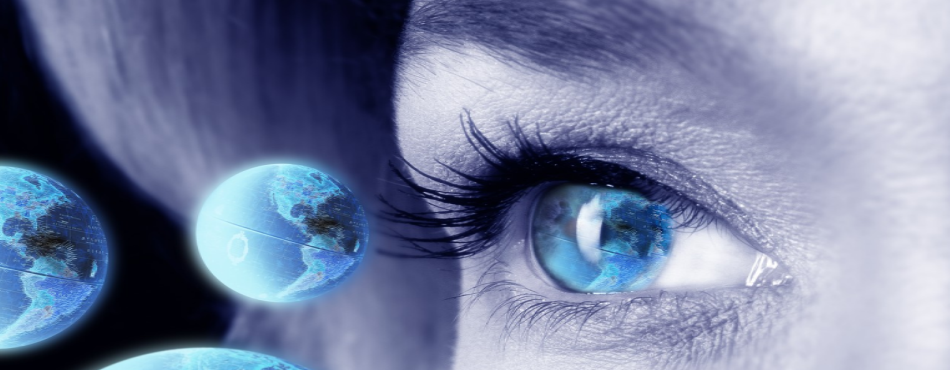 ОСОБЕННОСТИ СОЗНАНИЯ
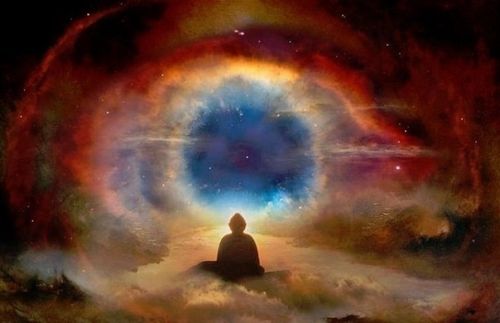 1. АКТИВНОСТЬ
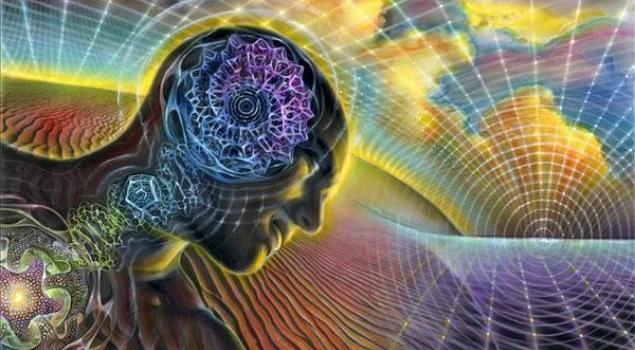 2. ИНТЕНЦИОНАЛЬНОСТЬ
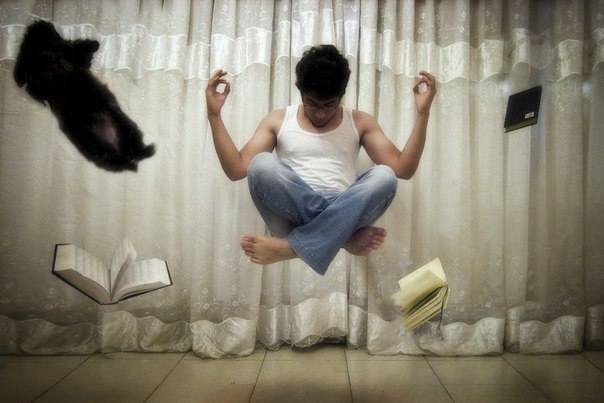 3. РЕФЛЕКСИВНОСТЬ
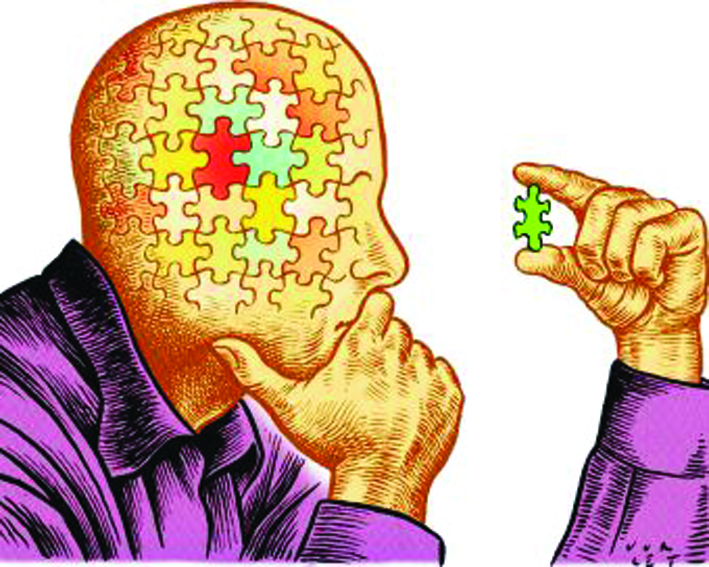 4. КАТЕГОРИАЛЬНОСТЬ
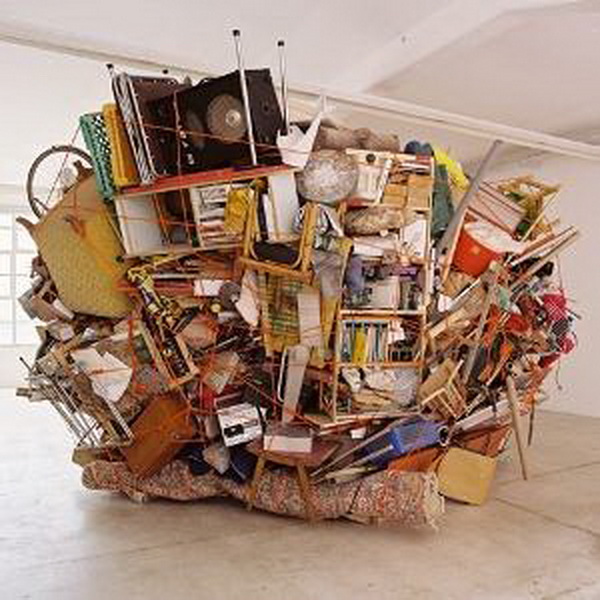 5. ОБУСЛОВЛЕНОСТЬ ОБЩЕСТВЕННЫМИ ФОРМАМИ СОЗНАНИЯ
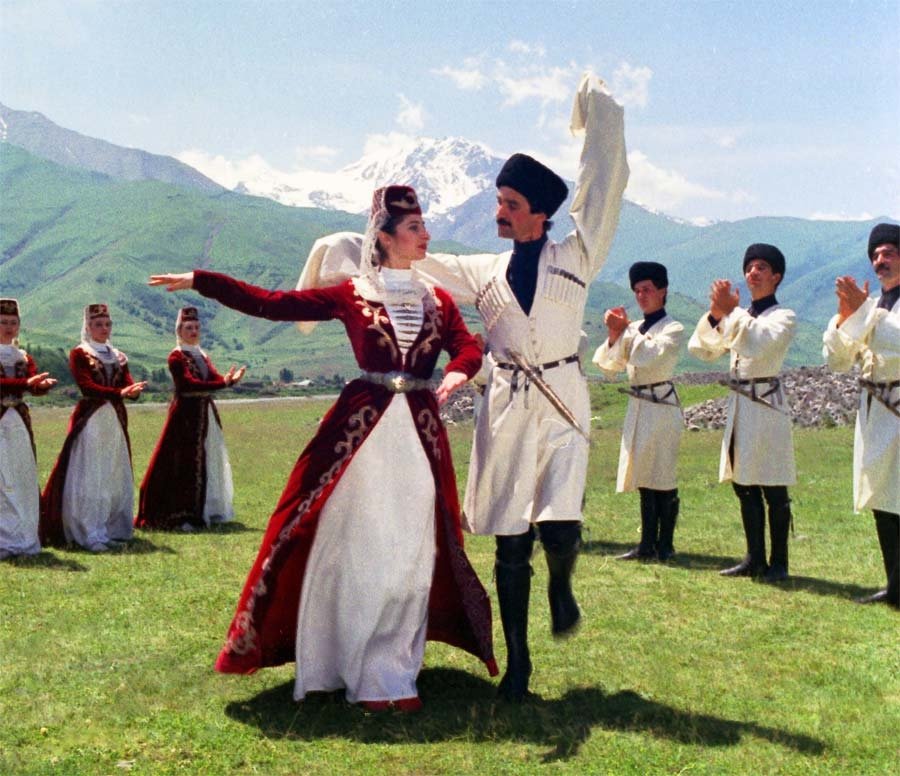 6. МОТИВАЦИОННО-ЦЕННОСТНЫЙ ХАРАКТЕР
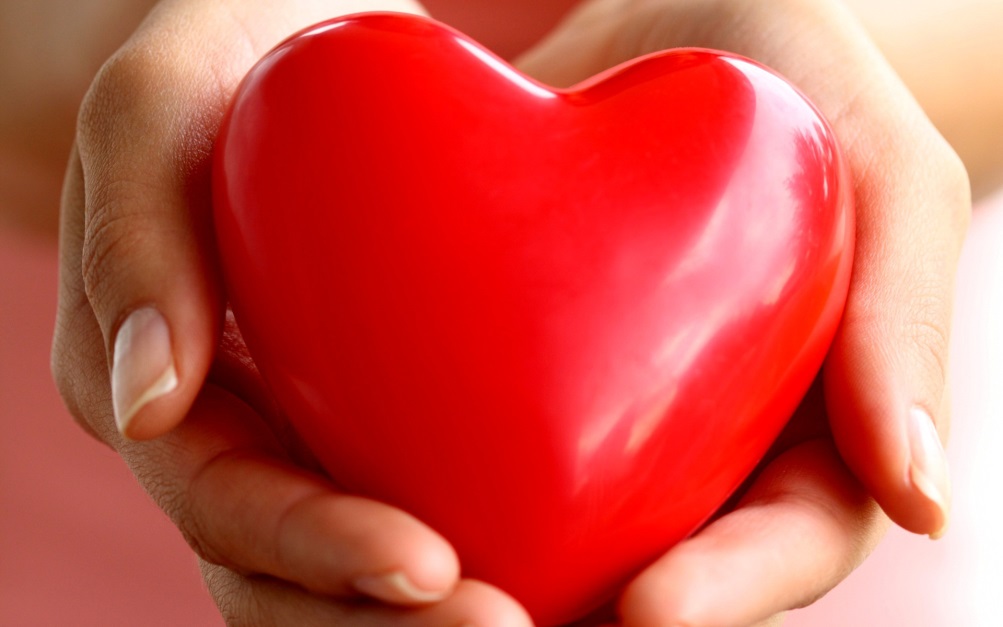 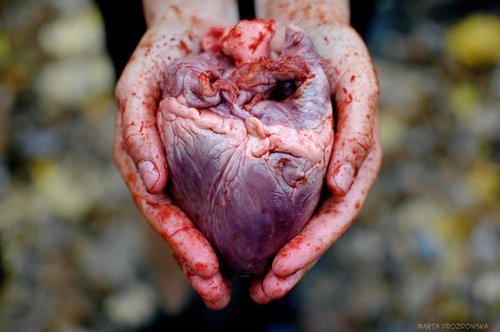 ФОРМЫ СОЗНАНИЯ
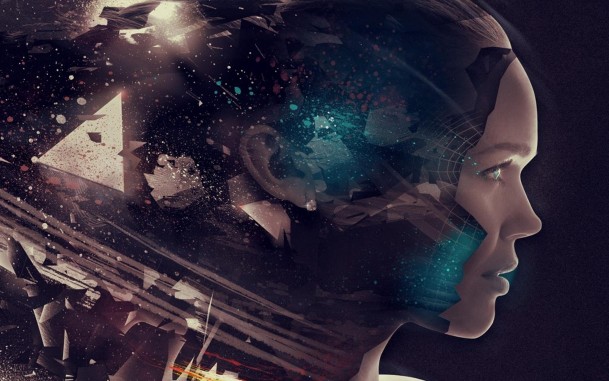 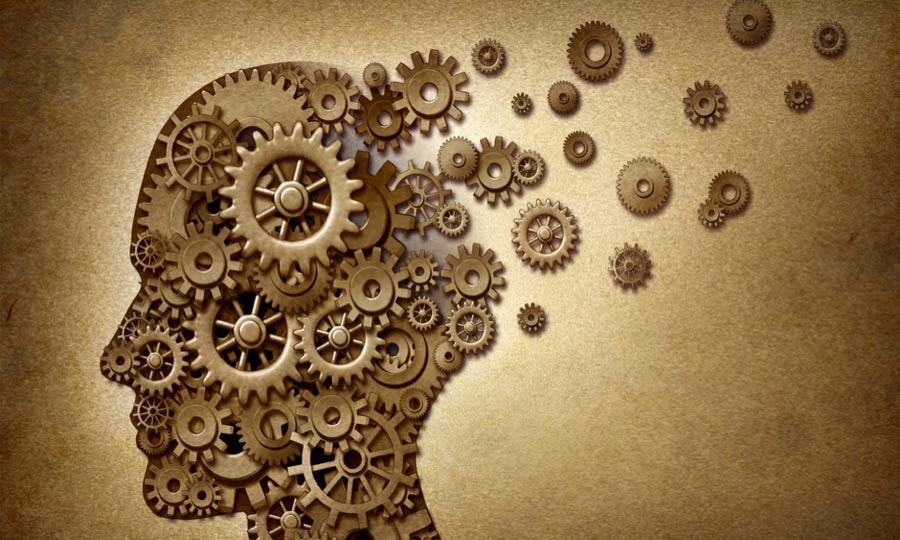 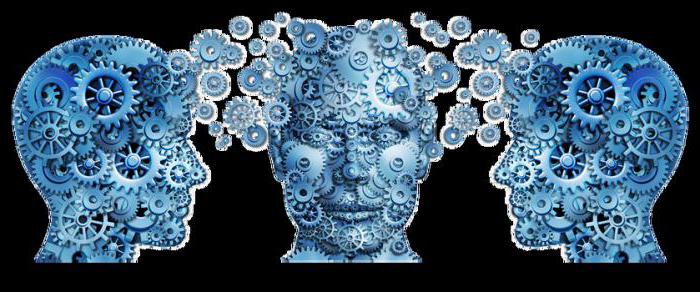 ПРОЦЕСС СОЗНАНИЯ
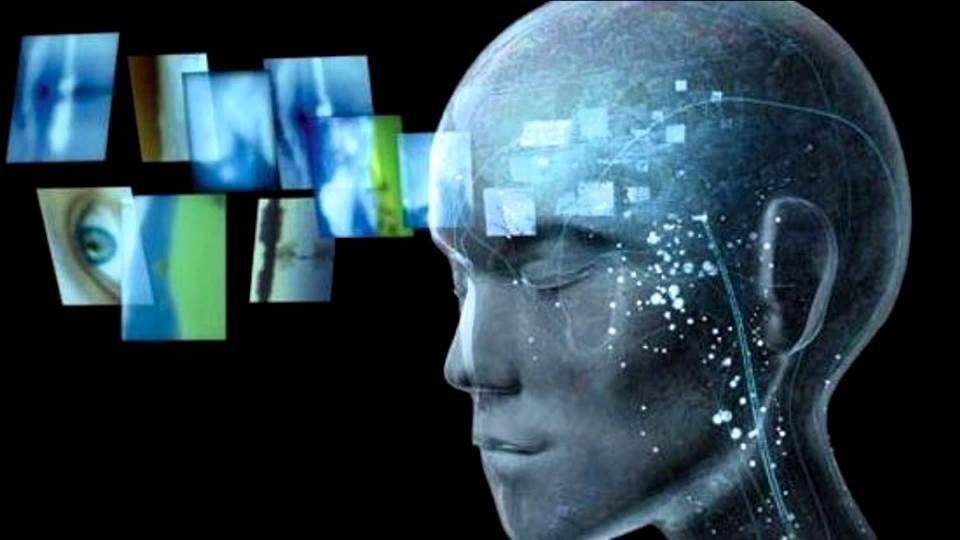 СОСТОЯНИЯ СОЗНАНИЯ
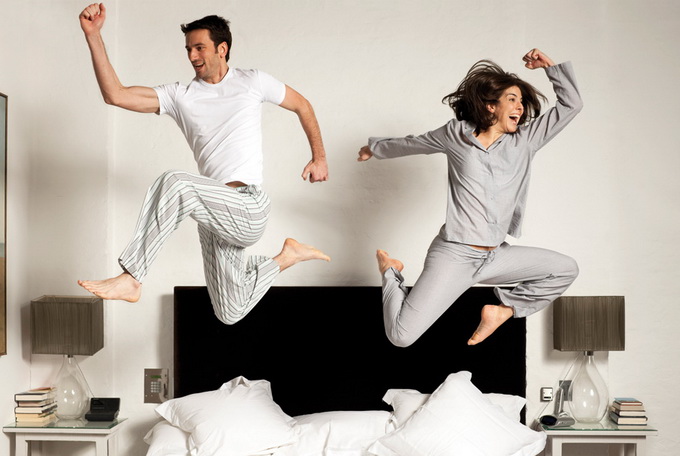 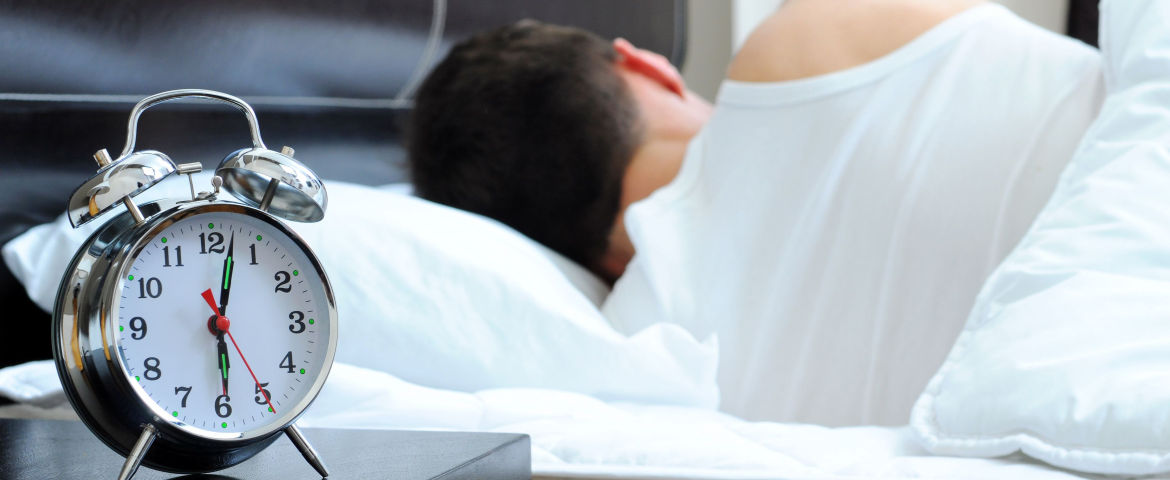 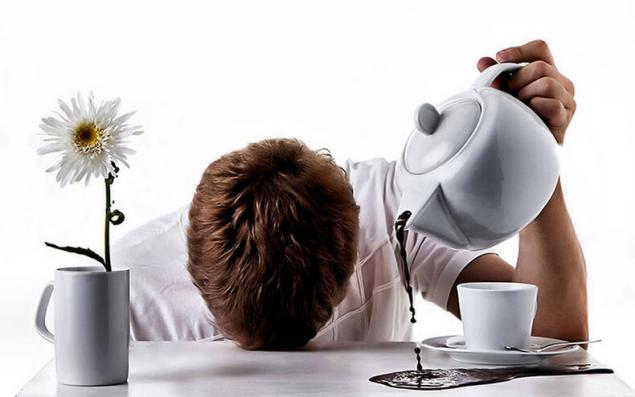 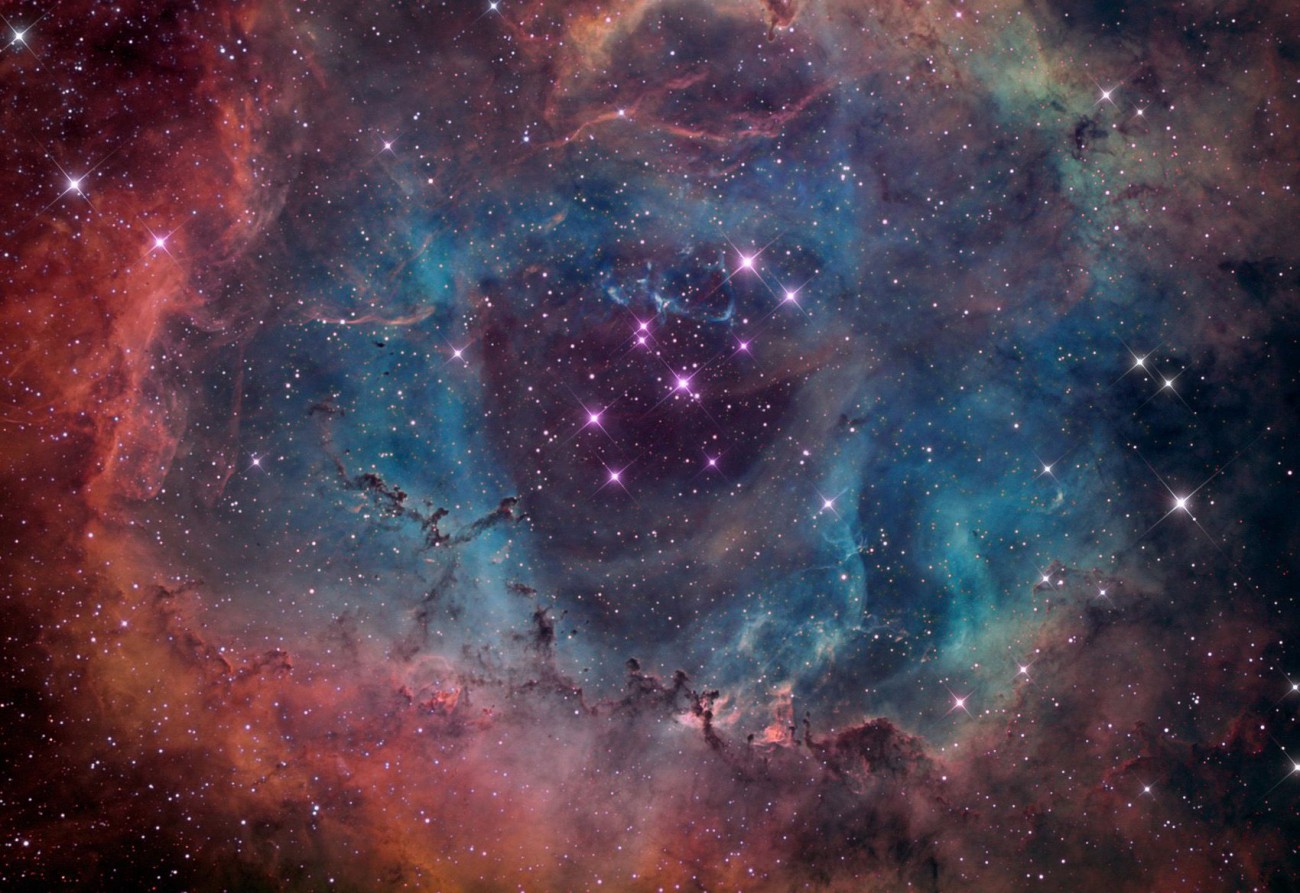 БЛАГОДАРЮ ЗА ВНИМАНИЕ